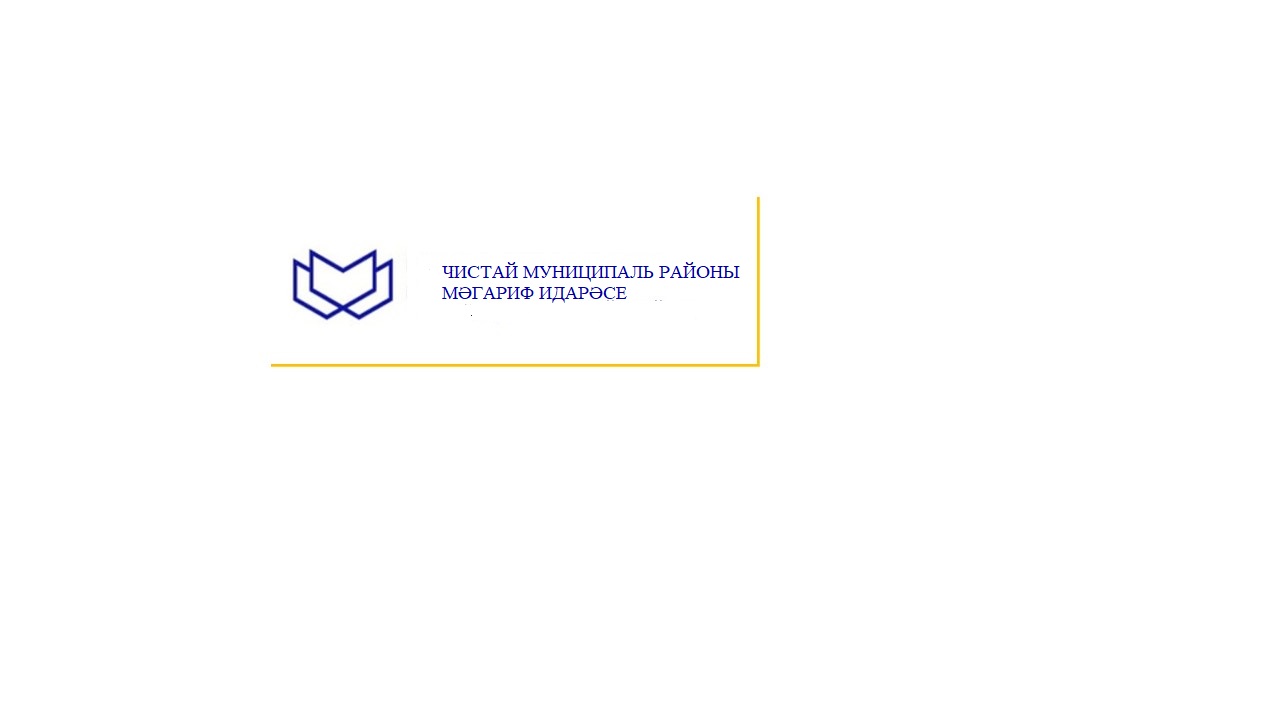 УПРАВЛЕНИЕ ОБРАЗОВАНИЯ
 ЧИСТОПОЛЬСКОГО МУНИЦИПАЛЬНОГО РАЙОНА
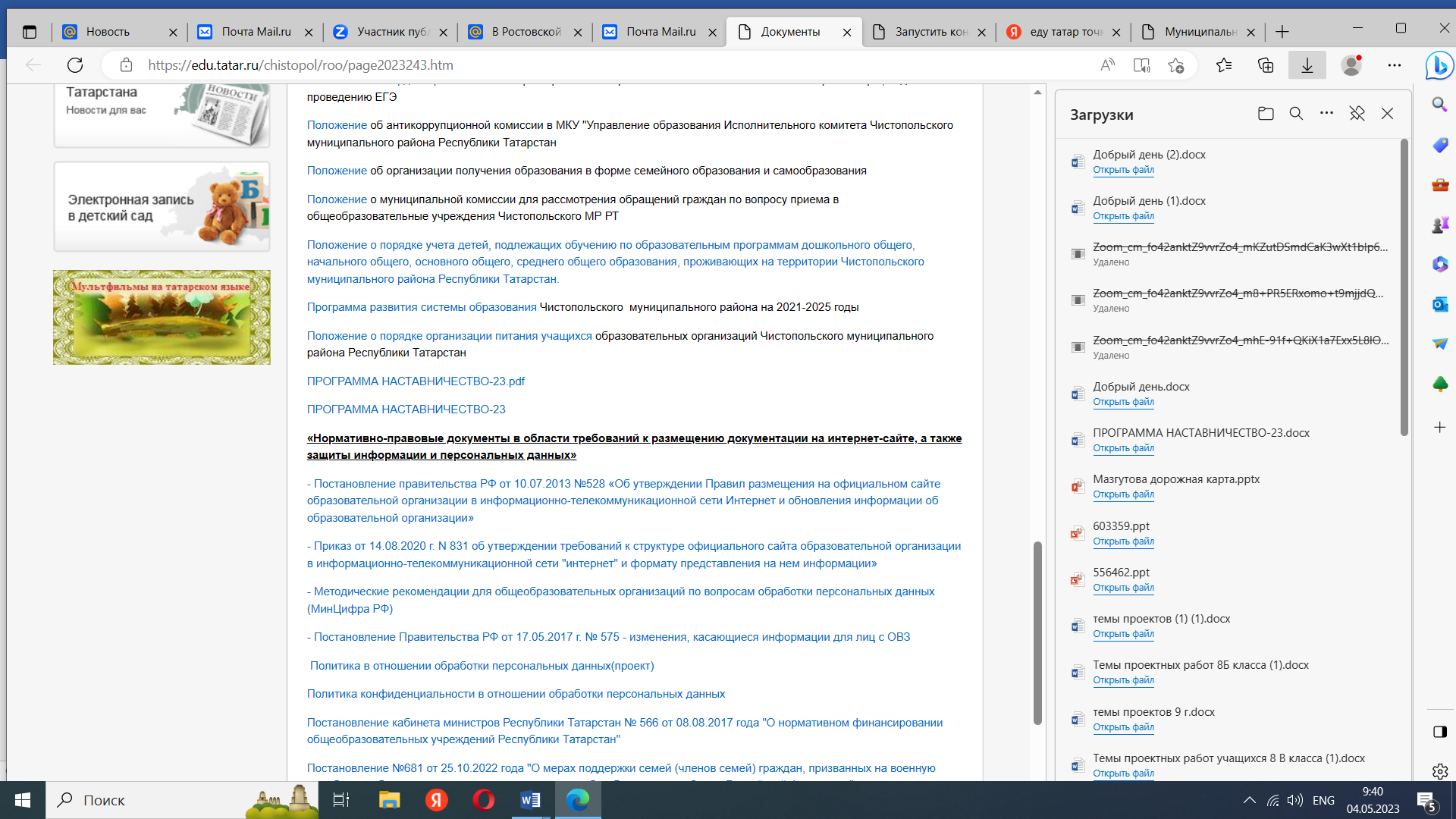 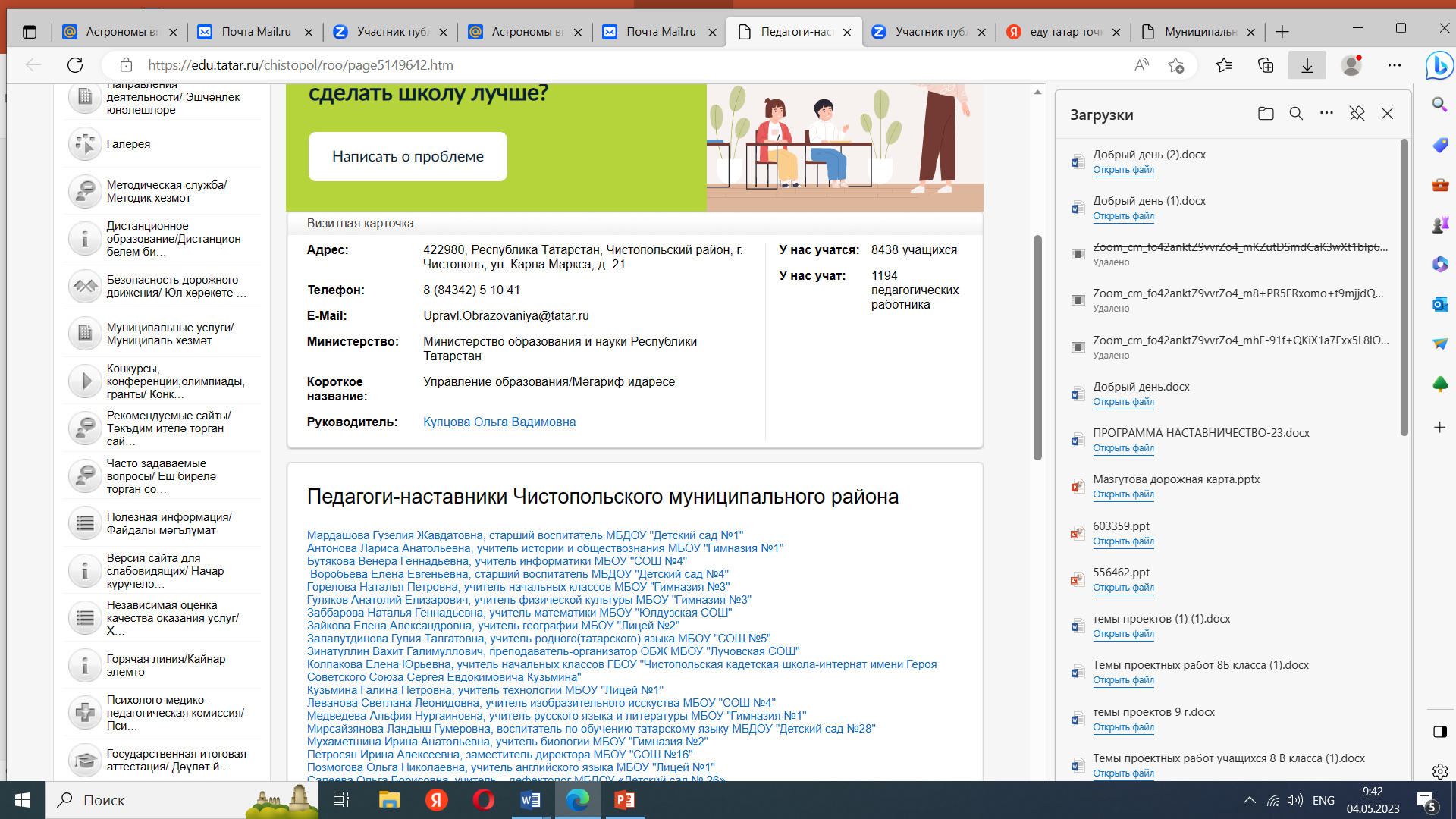 https://edu.tatar.ru/chistopol/roo/page5149642.htm
Дорожная карта по реализации целевой модели наставничества в Чистопольском районе на 2022-2023 учебный год